ИДЕЯ СВОБОДЫ В ТЕОРИИ ПРАВА
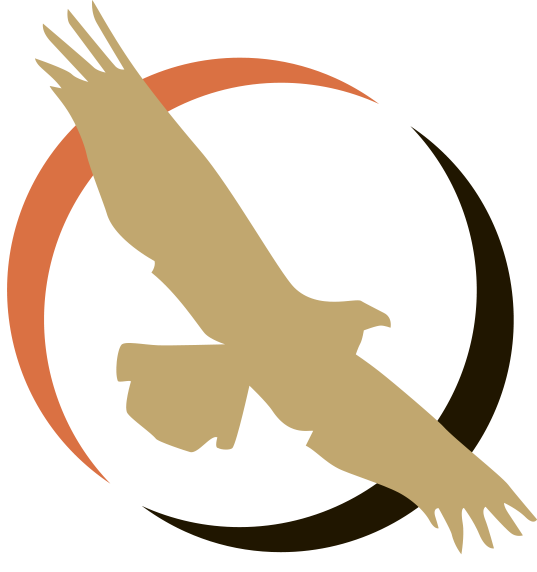 Мартиросов Марлен Аркадьевич
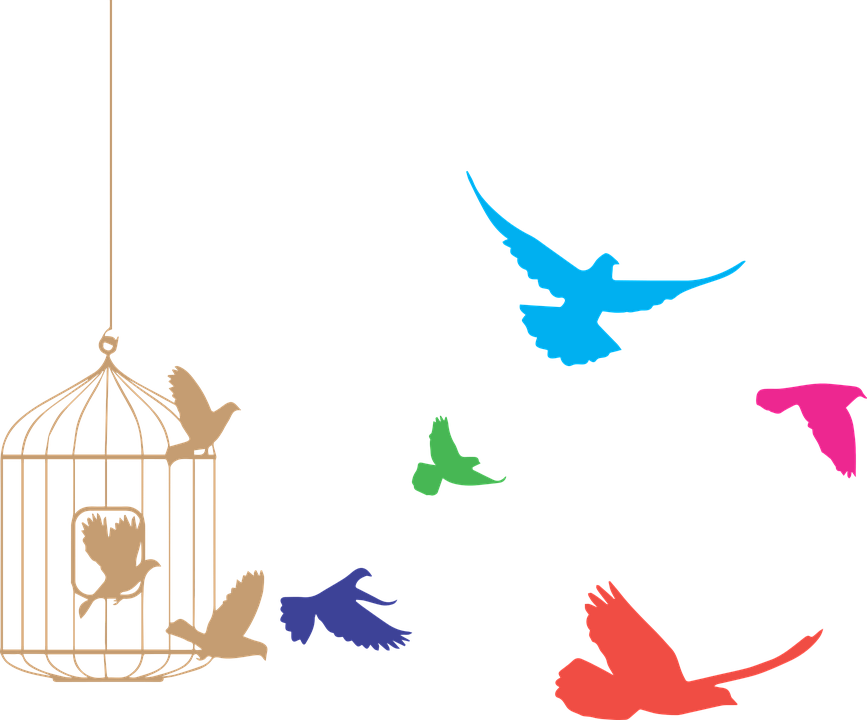 Идеи
свободы
«Свобода (независимость от принуждающего произвола Другого), … и есть это единственное первоначальное право…»
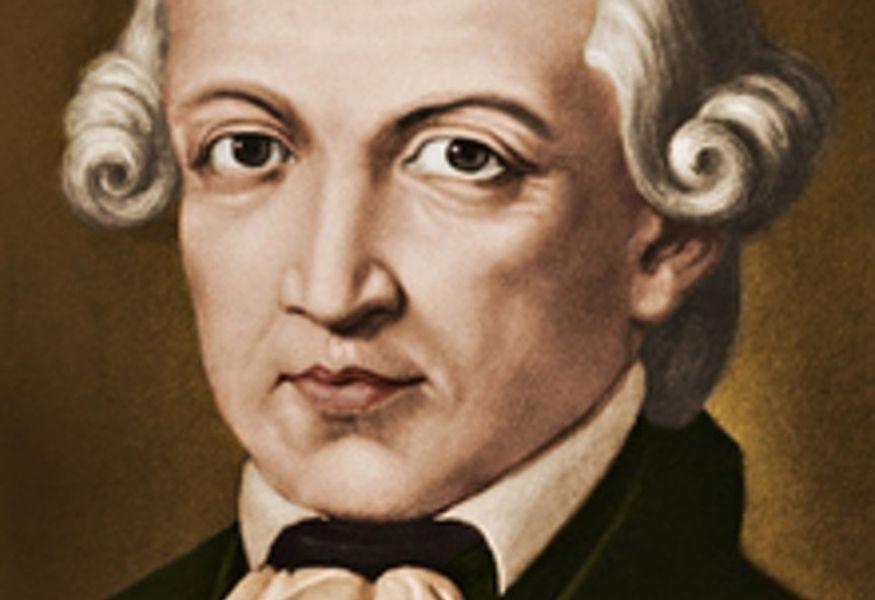 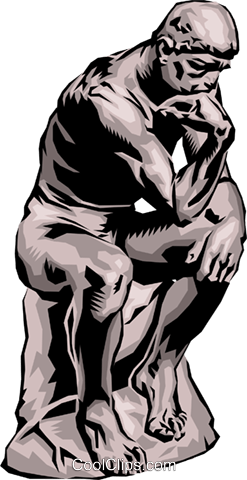 Иммануил Кант
Право VS Закон
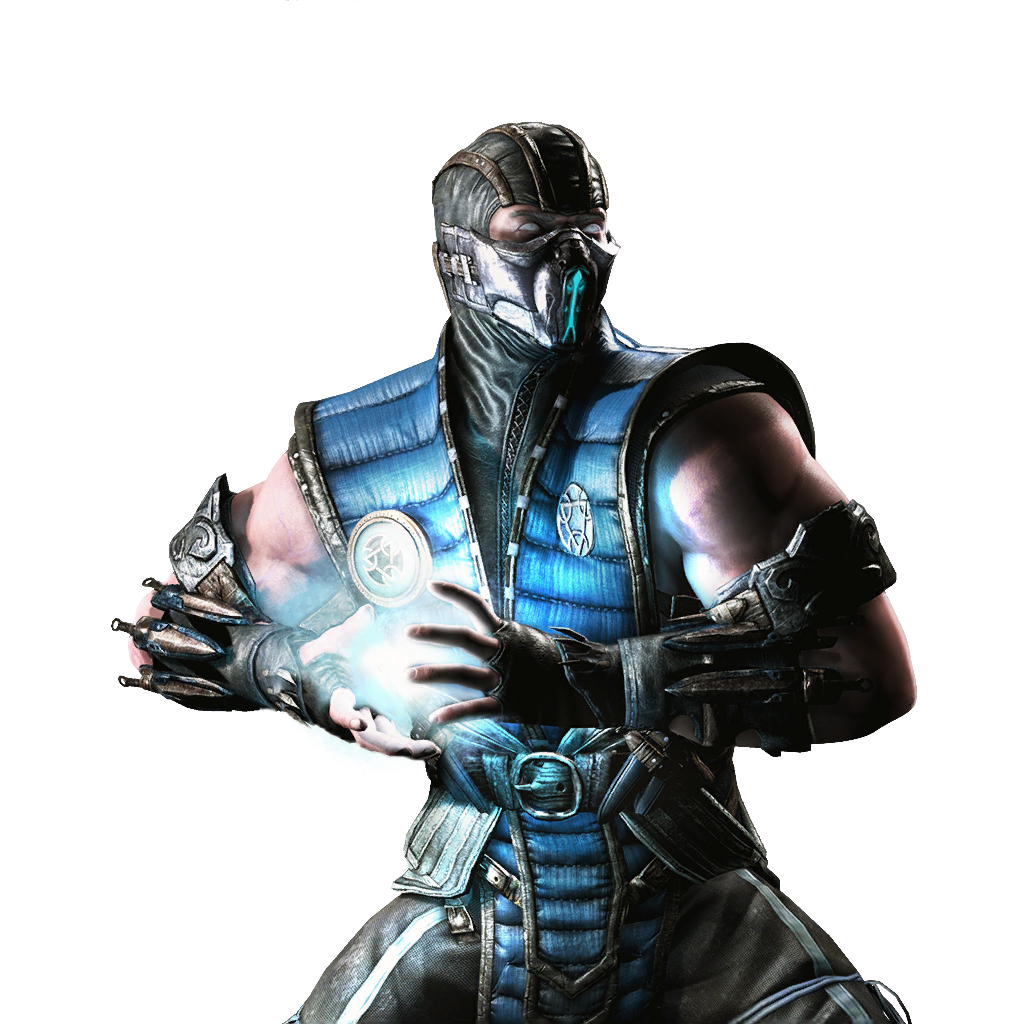 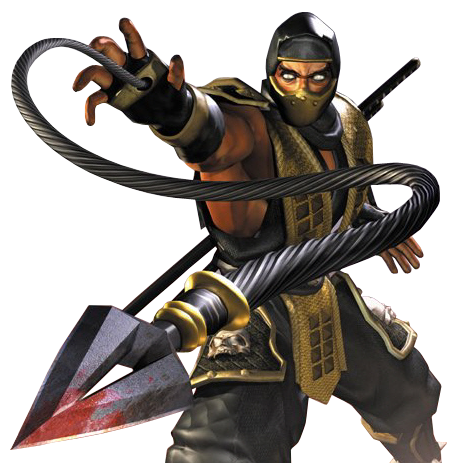 возможно ли универсальное понимание свободы?
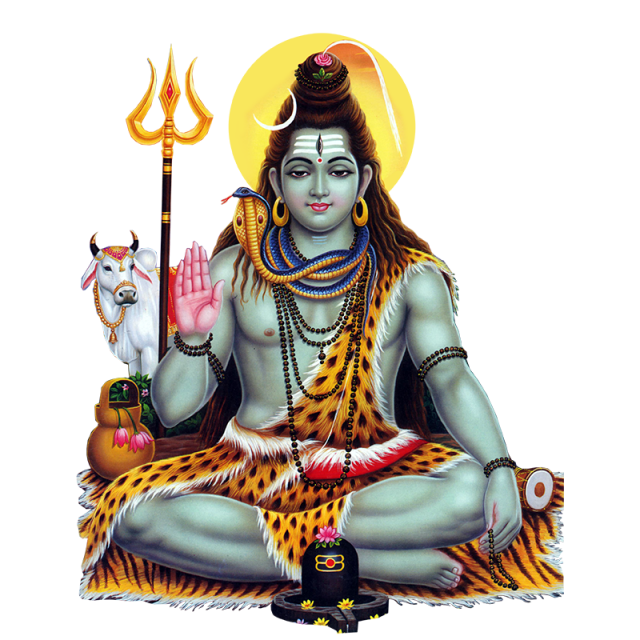 Свобода есть собственность на самого себя, а также на объекты, создаваемые трудом или получаемые в результате добровольных обменов
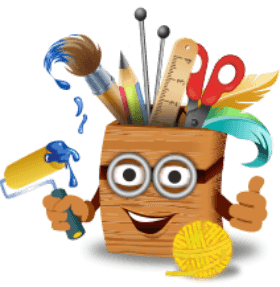 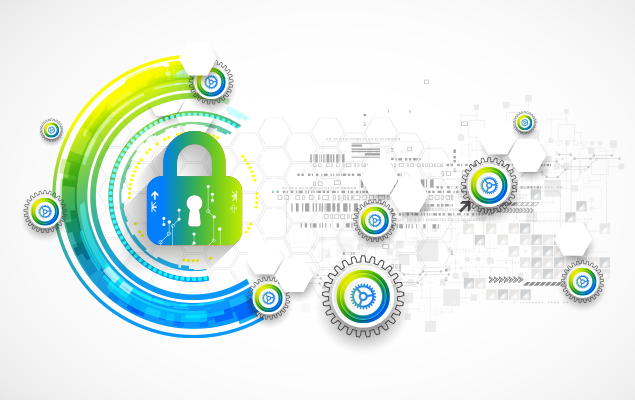 Концепция права - программа на будущее